Figure 7. Schematic drawings of areas connected with each subregion of the macaque PMC. Colored dots beneath each area ...
Cereb Cortex, Volume 24, Issue 3, March 2014, Pages 719–727, https://doi.org/10.1093/cercor/bhs353
The content of this slide may be subject to copyright: please see the slide notes for details.
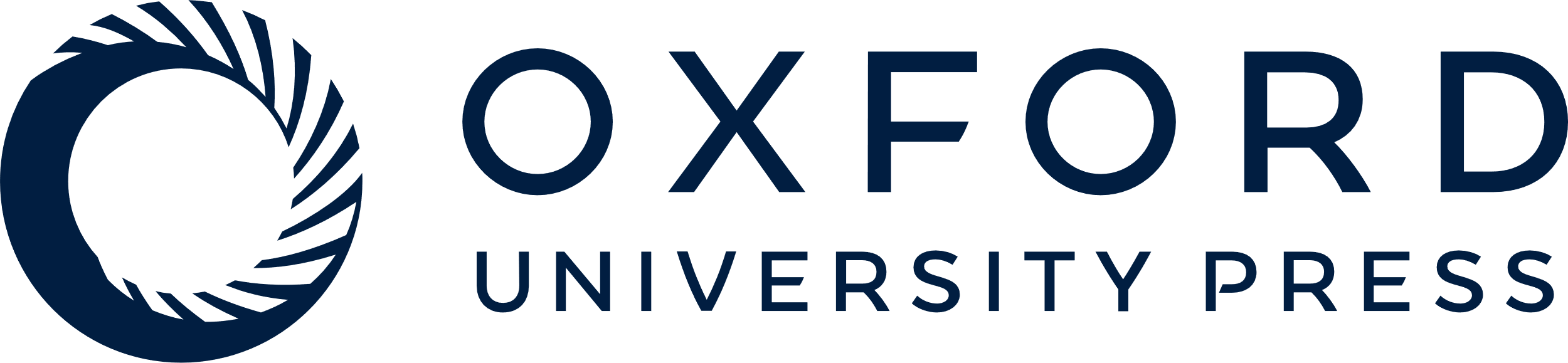 [Speaker Notes: Figure 7. Schematic drawings of areas connected with each subregion of the macaque PMC. Colored dots beneath each area indicate the presence of a connection to the respective subregion of the macaque PMC. Connections depicted here were obtained from and named according to the CoCoMac database (http://cocomac.org, version uploaded on 29.02.2008; Stephan et al. 2001).


Unless provided in the caption above, the following copyright applies to the content of this slide: © The Author 2012. Published by Oxford University Press. All rights reserved. For Permissions, please e-mail: journals.permissions@oup.com]